Université Med Khider Biskra
1ère année master : microbiologie appliquée
Module : Microbiologie clinique
MICROBIOLOGIE CLINIQUE
Réalisé par : DR.CHARIFI SAMIA
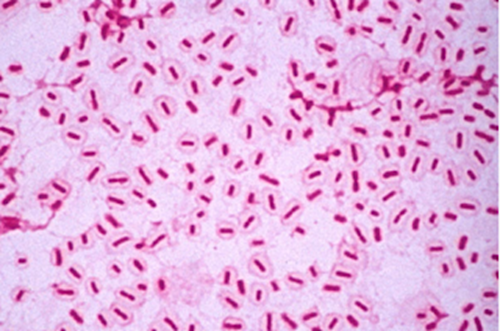 Bacille à Gram négatif à croissance difficile
Haemophilus influenzae
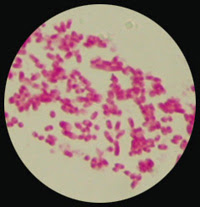 Gram – coccobacille
Polymorphisme génétique
Non mobile 
Ebcapsulé (a-b-c-d-e-f)
Condition environementale :
T° 55°30 Minute
Refrigeration (0°-4°)
Incubation prolongée
Sécheresse  
Hemo –Philic Agar chocolat
Elle est non mobile, aérobie facultative et de petite taille (environ 0,3 à 1 µm). Cette bactérie est capsulée ou non capsulée
Haemophilus influenzae est une bactérie exigeante qui nécessite à la fois des facteurs de croissance X (hème) et V (NAD) pour sa croissance optimale.
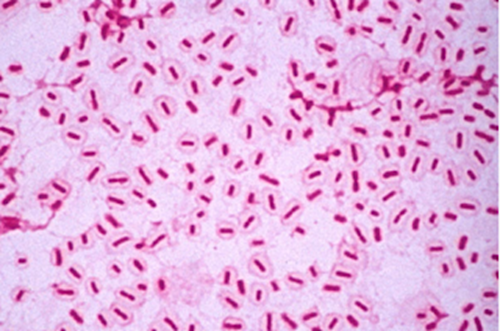 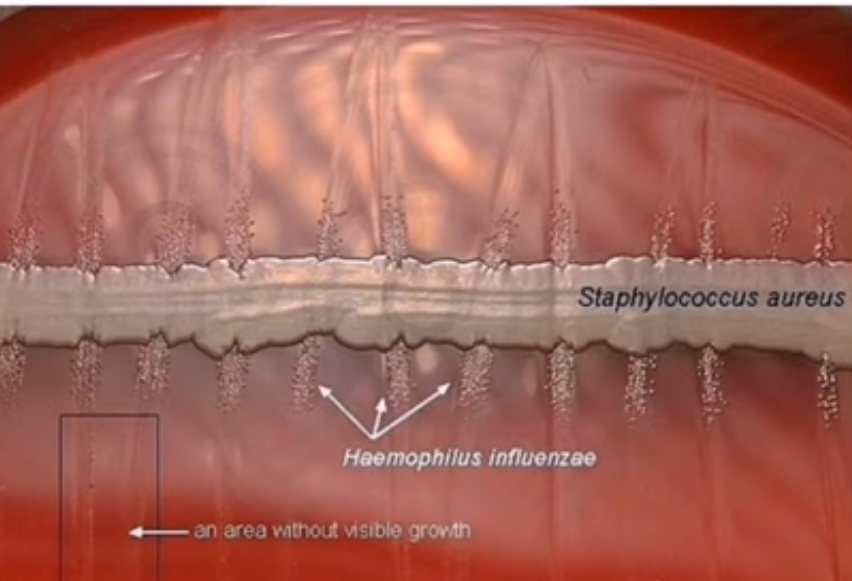 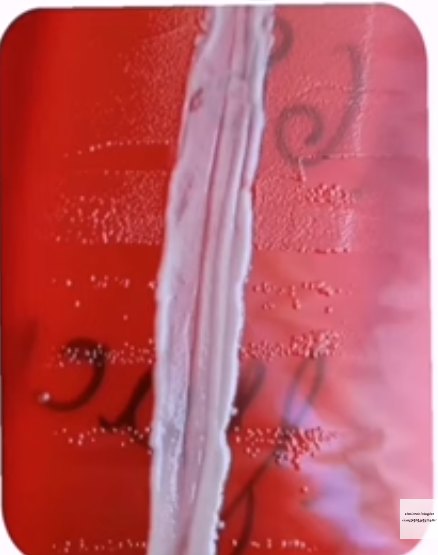 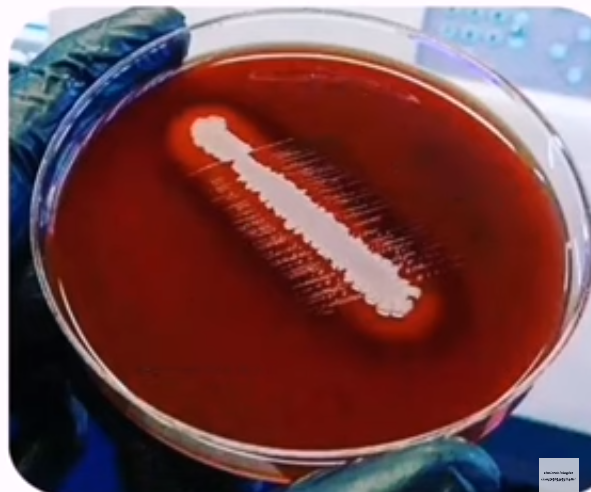 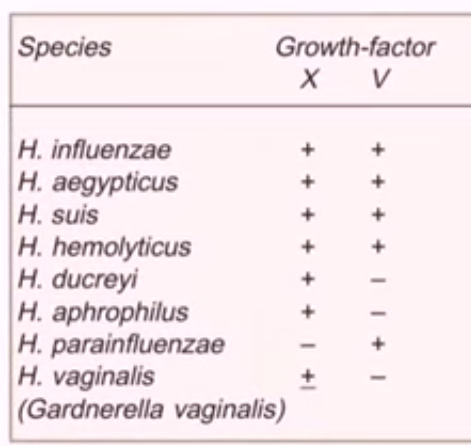 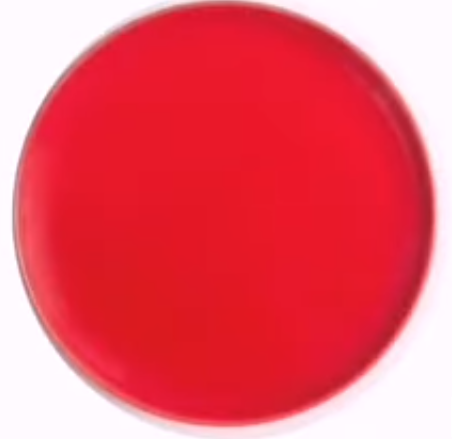 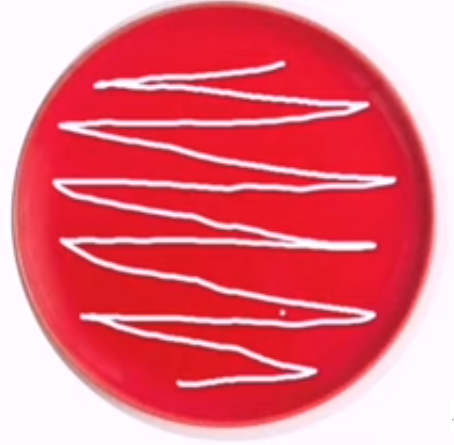 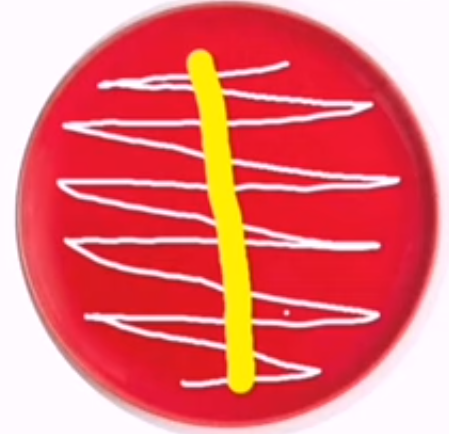 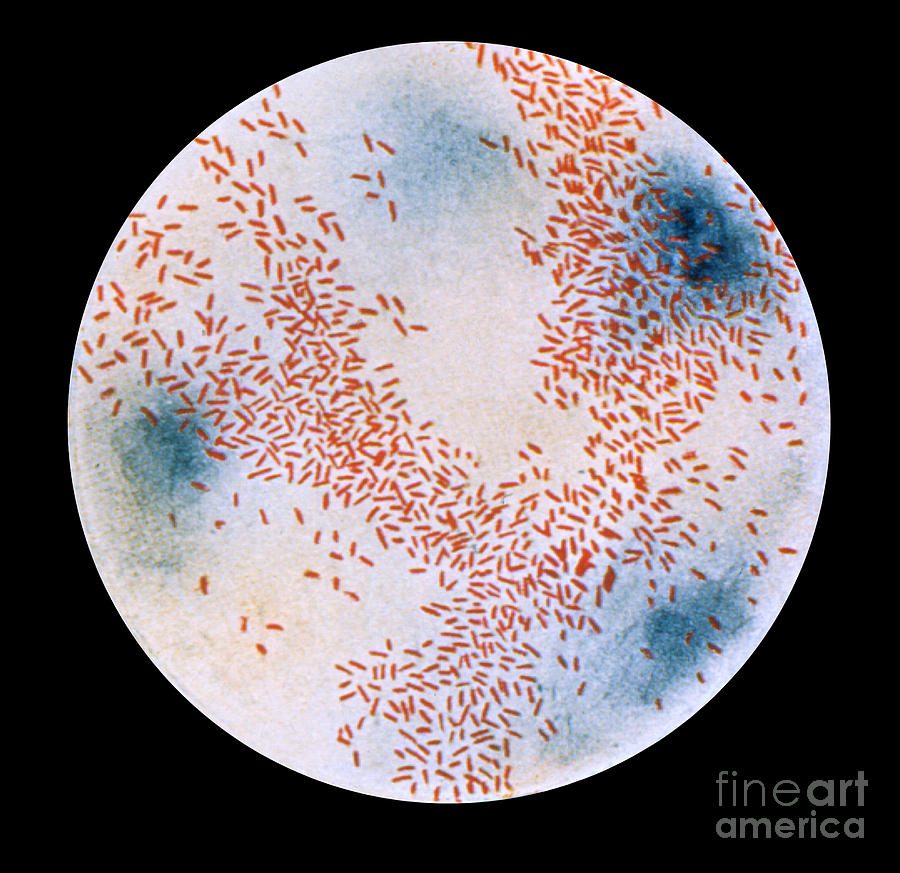 Infections:
Principalement associées aux infections des voies respiratoires supérieures (otites, sinusites) et inférieures (pneumonies).
Peut également causer des infections invasives graves telles que la bactériémie et la méningite.
Facteurs de virulence:

Capsule polysaccharidique: Protège la bactérie de la phagocytose.
Adhésines: Facilitent l'attachement aux cellules épithéliales.
Enzymes: Tels que la neuraminidase et la protéase IgA, qui permettent à la bactérie de coloniser et de pénétrer les tissus.
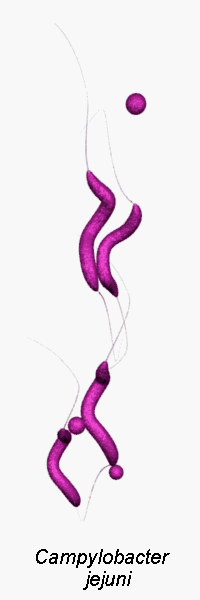 Campylobacter jejuni
Bactérie Gram négatif en forme de spirale
mobile grâce à des flagelles polaires
principales causes de 
gastro-entérite
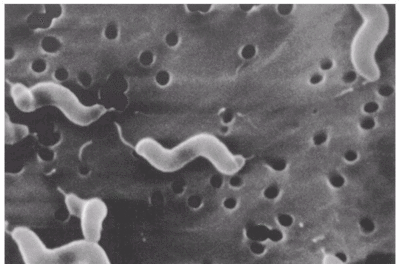 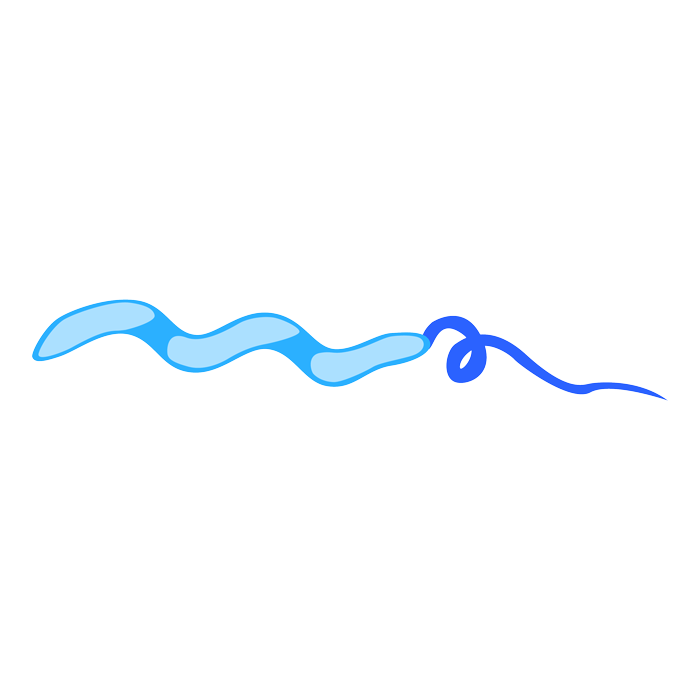 Transmissions : 

La contamination des aliments, en particulier la volaille insuffisamment cuite, le lait non pasteurisé et l'eau contaminée, est une voie principale de transmission.
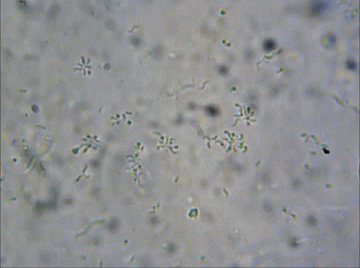 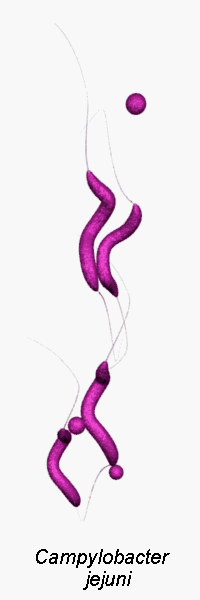 Pathogénicité :
Gastro-entérite : 
C. jejuni est une cause 
fréquente de gastro-entérite
 bactérienne, se manifestant
 par des symptômes tels 
que la diarrhée, les crampes abdominales, la fièvre et les nausées.
Réactions immunitaires : syndrome de Guillain-Barré, une neuropathie auto-immune qui peut survenir après une infection à C. jejuni.
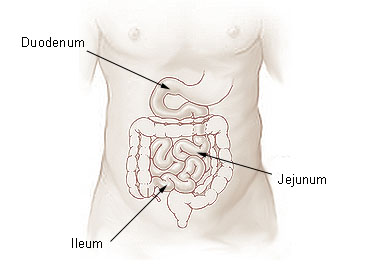 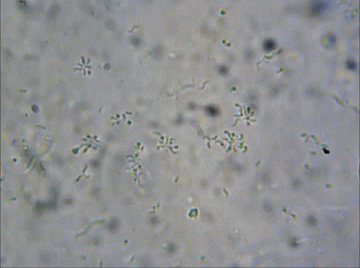 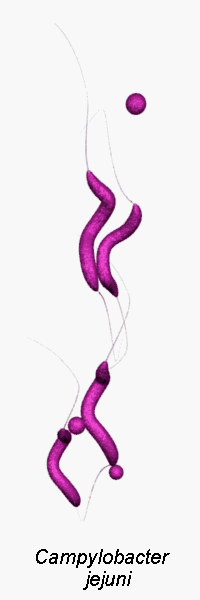 3. Facteurs de virulenceCampylobacter jejuni possède plusieurs facteurs de virulence qui contribuent à son pouvoir pathogène :
Flagelles : Facilitent la colonisation et l’invasion de l’épithélium intestinal.
Adhésines : Permettent l'attachement aux cellules épithéliales.
Toxines : La cytotoxine CDT (toxine distensive cytoléthale) cause des dommages aux cellules hôtes. toxines qui contribuent aux symptômes gastro-intestinaux. La cytolysine
Lipopolysaccharides (LPS) : Protègent la bactérie et peuvent déclencher des réactions inflammatoires.
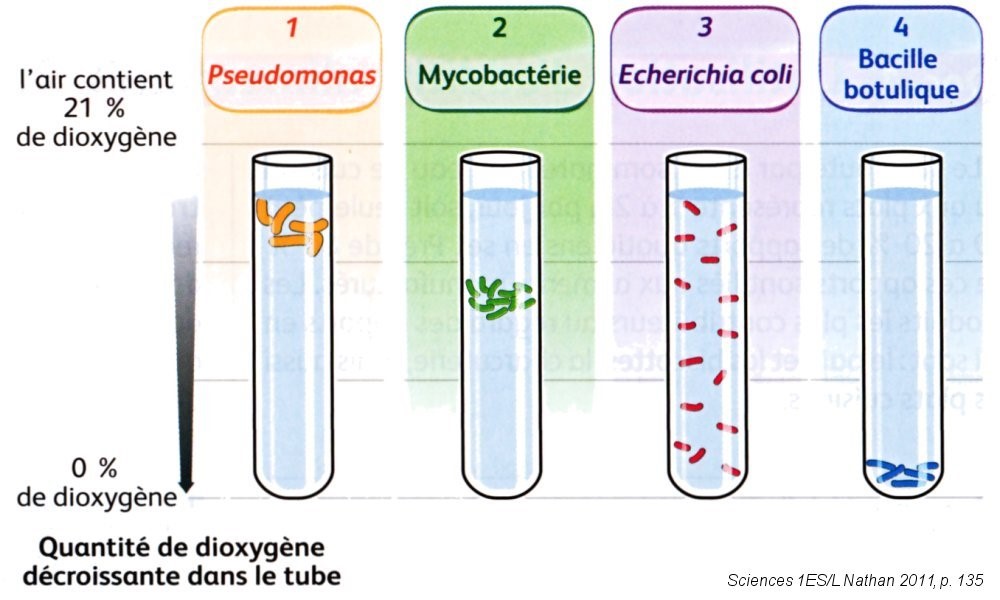